L’implementazione a livello nazionale della Raccomandazione Eqavet:l’esperienza della regione umbriaRoma, 23 marzo 2017
Regione Umbria
Servizio Programmazione, indirizzo, monitoraggio, controllo FSE ed innovazione di sistema
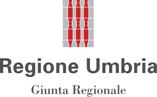 Tra i criteri guida per l’implementazione della Raccomandazione EQAVET (Piano Nazionale, Progetto QALL, EQAVET TWG,etc.):
Sviluppare le complementarietà fra diversi approcci alla qualità 
In particolare:- bilanciare approcci top-down e bottom-up- combinare valutazione esterna e auto-valutazione- raccogliere dati sia qualitativi che quantitativi
Un terreno di possibile applicazione e sperimentazione
Sviluppare le complementarietà e le sinergie possibili tra:

Il dispositivo per l’Accreditamento delle agenzie formative 
La metodologia di Peer Review per le garanzie di qualità dell’offerta formativa
Il dispositivo per l’Accreditamento delle agenzie formative
Istituito nel 2004 e implementato nel 2008, il dispositivo per l’Accreditamento delle agenzie formative mette a disposizione del sistema regole e procedure chiare per entrare nel mercato e accedere a finanziamenti pubblici
Si tratta di un approccio in cui le garanzie di qualità dipendono fondamentalmente dalla qualità degli input (in termini di attrezzature, risorse finanziarie, risorse umane, etc.) immessi nel processo, e, di per sé, poco o per nulla in grado di tenere conto della qualità degli output e risultati (in termini di apprendimento e occupazionali) prodotti
Attualmente il dispositivo è in fase di nuova revisione. Tra le principali novità: l’ introduzione di un sistema di debiti e crediti che prevede l’applicazione di determinati punteggi premianti o penalizzanti legati ai risultati in termini di efficacia e di efficienza degli interventi formativi realizzati
La PEER REVIEW PER LE GARANZIE DI QUALITà DELL’ISTRUZIONE E FORMAZIONE PROFESSIONALE
Metodologia messa a punto e sperimentata a livello europeo (Programmi LLP e poi Erasmus +)  per l’applicazione a diversi ambiti dell’istruzione e formazione professionale (Formazione iniziale, Formazione continua, Orientamento, Educazione degli Adulti)
La Regione Umbria ha potuto partecipare all’implementazione della metodologia e alla sperimentazione del suo l’impiego grazie alla partecipazione ai progetti PRISDOQ (Peer Review: Improving Substainable Development Of Quality - LLP Leonardo TOI 2011-2013) e PRALINE (Peer Review in Adult Learning to Improve formal and non formal Education, ERASMUS + 2014 -17 - http://www.praline-project.eu/)
Principali caratteristiche della metodologia di Peer Review
La Peer review è una forma di valutazione esterna che ha l’obiettivo di sostenere l’istituzione valutata nel percorso per l’assicurazione e sviluppo qualità, consentendo di individuare punti di forza ed aree di criticità in funzione del miglioramento
Iniziativa avviata su base volontaria
La Peer review è condotta da un gruppo di esperti esterni, i Pari, i quali sono chiamati a raccogliere (Visita dei Pari) evidenze (dati qualitativi e quantitativi) in merito a specifiche aree qualità e criteri oggetto di valutazione, sulla cui base stenderanno un Rapporto finale sulla struttura visitata.  
I Pari hanno una buona conoscenza ed esperienza nel settore dell’IFP, sono stati debitamente formati all’impiego della specifica procedura e strumentazione, nonché, in Italia, inseriti in apposito Registro
Punti di forza della metodologia di Peer Review
Vantaggi sotto l’aspetto della qualità e affidabilità della valutazione:
una metodologia incentrata su un approccio dal basso e su base volontaria;
in grado di combinare la valutazione esterna con l’autovalutazione; 
basata su criteri e indicatori rilevanti per le strutture valutate, coerenti con il quadro di riferimento EQAVET, più aderenti alle specificità di taluni settori e fasi dell’apprendimento (vedi in particolare il caso dell’AL);  
Vantaggi sotto l’aspetto degli apprendimenti e altri risultati per le organizzazioni che vi partecipano: 
una metodologia capace di coinvolgere e motivare gli organismi che erogano formazione al miglioramento continuo della qualità, anche grazie allo sviluppo delle competenze di tutti i soggetti coinvolti;
In grado di favorire l’apprendimento reciproco tra diverse organizzazioni e ruoli e il trasferimento di buone pratiche per lo sviluppo della competitività e sostenibilità dei sistemi di offerta.  
In grado di sviluppare la fiducia reciproca e la crescita di relazioni cooperative tra organismi della IFP, anche a livello trasnazionale, contribuendo in tal modo a creare le condizioni migliori per le pratiche di mobilità
Altri vantaggi della Peer Review in particolare per l’offerta di apprendimento in età adulta
Può essere gestita da organizzazioni piccole o molto piccole di IFP in modo più agevole e sostenibile rispetto ad altri sistemi di gestione della qualità;


Può facilitare l’avvicinamento alle pratiche della qualità da parte di erogatori di formazione non accreditati, occasionali e/o non sistematici (associazioni, imprese, etc.) in particolare nel vasto e variegato settore dell’Apprendimento degli Adulti;
Garantire la qualità dell’offerta formativa per gli Adulti
Considerati i significativi benefici sul piano della crescita professionale, sociale e personale che la formazione in età adulta è in grado potenzialmente di produrre, anche quando il costo della formazione ricada prevalentemente sui destinatari finali, è possibile per l’Amministrazione pubblica tutelare l’interesse dei cittadini garantendo le migliori condizioni possibili di accesso all’offerta formativa in termini di rapporto costo/benefici
per esempio: 
promuovendo la crescita di una maggiore consapevolezza (sia degli operatori che dei beneficiari) in merito ai criteri di valutazione della qualità    
promuovendo l’impiego di dispositivi per la garanzia della qualità accessibilie sostenibili
Sviluppare le complementarietà possibili della metodologia di Peer Review con il Dispositivo per l’Accreditamento delle agenzie formative
Introduzione nel Repertorio della Regione Umbria dei profili professionali di un sistema di competenze per la gestione del processo di peer reviewing in ambito formativo e il relativo standard formativo minimo (DGR 1424/2012); 
Le competenze così acquisibili assolvono l'obbligo di aggiornamento professionale per il mantenimento dell’accreditamento (criterio C del dispositivo regionale per l’Accreditamento delle agenzie formative);
Nel 2013 due prime edizioni sperimentali di formazione (29-30 aprile 2013 e 25-26 giugno 2013), 12 ore di formazione per edizione, 40 agenzie accreditate formate all’impiego della metodologia;
Nel 2016 nuova edizione di formazione: 20 agenzie coinvolte in Umbria di cui 5 hanno partecipato anche alla fase di sperimentazione della nuova strumentazione messa a punto nell’ambito del progetto PRALINE;
Sviluppare le complementarietà possibili della metodologia di Peer Review con il Dispositivo per l’Accreditamento delle agenzie formative
Creazione di un Gruppo di lavoro inter-Servizi responsabili dell’attuazione di interventi POR FSE 2014-2020, finalizzato all’individuazione di modalità concrete per la migliore integrazione della metodologia di Peer Review Europea nel quadro regionale di garanzie di qualità dell’offerta formativa (DGR n.1067 del 26/09/2016)

In particolare, il Servizio della Regione Umbria competente sta lavorando alla possibile introduzione della Peer Review tra i criteri di premialità delle agenzie formative previsti all‘interno del nuovo dispositivo per l‘Accreditamento
Vi aspettiamo a Bruxelles!
International Conference
Adult Education and Learning: Putting Quality into Action
10 May 2017 – 10.30-14.00

Regione Umbria - Sede di Bruxelles/Brussels Office
Rond Point Schuman, 14 - 1040 Bruxelles
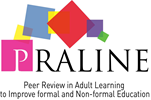